TEADUS- JA ARENDUSTEGEVUSE KORRALDUSE SEADUSE EELNÕU

MÕISTED
Mariann Saaliste
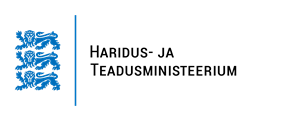 Lähtekohad
TAKS jääb alles eraldiseiva seadusena.
Muutmiseks avatakse kõik seaduse peatükid, seadus muudetakse terviktekstina.
Seaduse koostamisel lähtutakse õigusloome heast tavast ning reguleeritakse ainult minimaalselt vajalik, luues lubava ja soosiva, mitte keelava raamistiku.
Lahendusteed, mis ei vaja reguleerimist seaduse tasandil, lahendatakse alamaktide või teiste sobivate dokumentide kaudu.
Seaduse muutmisega ei vähendata TA asutuste autonoomiat. 
Mõistete puhul lähtutakse rahvusvahelisest raamistikust sh OECD Frascati ja Oslo käsiraamatutest.
Seaduse muutmisel arvestatakse asjaomaseid uuringuid, analüüse ja strateegiaid, vajadusel tellitakse või viiakse läbi täiendavad uuringud ja analüüsid.
Innovatsiooni teemade kajastamine seadusandlikes aktides on MKM pädevuses.
[Speaker Notes: Juhtrühma eelmisel koosolekul esitatud ja juhtrühma poolt täiendatud lähtekohad. Lähtekohti on tutvustatud ka kõikidele töörühmadele ning sellest on töörühmad oma töös ka lähtunud.]
Töörühmad
Teadus- ja arendustegevuse korralduse seaduse muutmise juhtrühm; 
Teadus- ja arendustegevuse riikliku korraldamise töörühm;
Teadus- ja arendustegevuse rahastamise töörühm;
Teadus- ja arendusasutuste tegevuse töörühm;
Teaduseetika töörühm;
Avatud teaduse töörühm;
Seaduse üldise ülesehituse/mõistete töörühm.

Info asub https://www.hm.ee/et/taks
[Speaker Notes: Koosolekud toimusid oktoobrist detsembrini, kokku 11 koosolekut. Töörühmades osales kokku üle 100 inimese (osad inimesed mitmes töörühmas).
Seaduse üldise ülesehituse töörühm tegeles seaduse muutmise selles faasis mõistetega, seaduse üldise ülesehituse aruteludega jätkatakse siis, kui sisulised teemad on läbi arutatud.
Kõikide töörühmade koosolekute kohta on olemas kokkuvõtted lehel https://www.hm.ee/et/taks.]
TAKS peatükid
1.	Üldsätted
2.	Teadus- ja arendustegevuse ning innovatsiooni riiklik korraldamine
3.	Teadus- ja arendusasutused
4.	Teadus- ja arendustegevuse ning innovatsiooni finantseerimine
5.	Seaduse rakendamine
[Speaker Notes: TA asutuste autonoomia: TAKS § 5 lg 2: määrata oma struktuur ja töökorraldus, valida TA tegevuse viise ja meetodeid, sõlmida, muuta ja lõpetada lepinguid õigusaktidega kehtestatud alustel ja korras, otsustada oma tegevuse tulemuste kasutamise üle, kui seda ei piira seadus, selle alusel väljaantud õigusakt või leping]
Üldsätted
Seaduse reguleerimisala ja kohaldamisala
Mõisted
TAI põhimõtted
[Speaker Notes: TA asutuste autonoomia: TAKS § 5 lg 2: määrata oma struktuur ja töökorraldus, valida TA tegevuse viise ja meetodeid, sõlmida, muuta ja lõpetada lepinguid õigusaktidega kehtestatud alustel ja korras, otsustada oma tegevuse tulemuste kasutamise üle, kui seda ei piira seadus, selle alusel väljaantud õigusakt või leping]
TAI riiklik korraldamine
4.	Vabariigi Valitsus
5.	Teadus-ja arendustegevuse ning Innovatsioonipoliitika Nõukogu 
6.	Teadus- ja arendustegevuse ning innovatsiooni juhtkomisjon 
7.	Teadus- ja arendustegevuse ning innovatsiooni riiklik korraldamine ministeeriumides
8.	Eesti Teadusagentuur
9.	Ettevõtluse ja Innovatsiooni Sihtasutus
10.	Eesti Teaduste Akadeemia
11.	Eesti Teadusinfosüsteem
[Speaker Notes: TA asutuste autonoomia: TAKS § 5 lg 2: määrata oma struktuur ja töökorraldus, valida TA tegevuse viise ja meetodeid, sõlmida, muuta ja lõpetada lepinguid õigusaktidega kehtestatud alustel ja korras, otsustada oma tegevuse tulemuste kasutamise üle, kui seda ei piira seadus, selle alusel väljaantud õigusakt või leping]
Teadus- ja arendusasutused
12.	Teadus- ja arendusasutus
13.	Teadus- ja arendusasutuse õigused
14.	Teadus- ja arendusasutuse ülesanded
15.	Evalveerimine
16.	Teadus- ja arendusasutuste õiguslik seisund
17.	Teadus- ja arendusasutuste asutamine, ümberkorraldamine, ümberkujundamine ja tegevuse lõpetamine
18.	Teadus- ja arendusasutuste juhtimine 
19.	Teadus- ja arendusasutuse liikmeskond
20.	Akadeemilise töötaja ametikohad
[Speaker Notes: TA asutuste autonoomia: TAKS § 5 lg 2: määrata oma struktuur ja töökorraldus, valida TA tegevuse viise ja meetodeid, sõlmida, muuta ja lõpetada lepinguid õigusaktidega kehtestatud alustel ja korras, otsustada oma tegevuse tulemuste kasutamise üle, kui seda ei piira seadus, selle alusel väljaantud õigusakt või leping]
TAI finantseerimine
21.	Teadus- ja arendustegevuse finantseerimise üldpõhimõtted
22.	Tegevustoetus
23.	Uurimistoetus
24.	Sihttoetus
25.	Süsteemitoetus
26.	Teadus- ja arendusasutuse tegevustoetuse, sihttoetuse ja süsteemitoetuse eraldamine
27.	Innovatsiooni finantseerimine
[Speaker Notes: TA asutuste autonoomia: TAKS § 5 lg 2: määrata oma struktuur ja töökorraldus, valida TA tegevuse viise ja meetodeid, sõlmida, muuta ja lõpetada lepinguid õigusaktidega kehtestatud alustel ja korras, otsustada oma tegevuse tulemuste kasutamise üle, kui seda ei piira seadus, selle alusel väljaantud õigusakt või leping]
Seaduse rakendamine
28.	Üleminek baasfinantseerimiselt tegevustoetusele
29.	Korralise evalveerimise tulemuste kehtivus ja uus voor.
Mõisted kehtivas TAKSis
Alusuuringud
Arendustegevus
Baasfinantseerimine
Innovatsioon
Rakendusuuringud
Teadustegevus
Uurimistoetus
Ettepanekud mõisteteks töörühmadest
Tehnoloogilise valmisoleku tasemed
Teadus- ja arendustegevus
Poliitikaanalüüs
Tehnoloogiline arendustegevus
Teadus- ja arendustegevust toetavad tegevused
Uurimistegevus
Turukauged ja turulähedased uuringud
Eksperimentaalarendus
Tootearendus
Katse- ja arendustööd
Teadusinformatsioon
[Speaker Notes: TVT – Horisont 2020 määratlus
TA – Frascati
Uurimistegevus – mõiste on KHSis, aga see on sisustamata
Eksperimentaalarendus – Frascati
Tootearendus – frascati
Katse- ja arendustööd – Statistikaamet, TTÜ ettepanek

Tehnoloogiline arendustegevus – VV seaduses MKM vastutusala]
Ettepanekud mõisteteks töörühmadest (2)
12. Teadmus- ja tehnoloogiasiire
13. Teadmussiire
14. Teaduskommunikatsioon
15. Avalik hüve/avalik huvi
16. Avatud teadus
17. Avaandmed
18. Teadusandmete repositoorium
19. Teaduseetika
20. Hea teadustava
21. Teadus- ja arendustegevuse valdkonnad
22. Teadusuuringute taristu
[Speaker Notes: Avatud teadus – avatud teaduse raamistik
Teadusasutus  - TA riigiabi raamistik]
Ülesanne töörühmale
Mõistete koosseis TAKSis
Ettepanekud mõistete defineerimiseks

Kirjalikud ettepanekud hiljemalt 17.12.2021!
TAKS edasine ajakava
Eelnõu saatmine töörühmadele - detsembri 4.nädal
Arutelud töörühmadega – jaanuari 2.nädal
Eelnõu arutelu TAKS juhtrühmas – 24.01.2022
Eelnõu arutelu TPK/IPK – jaanuari viimane nädal
Eelnõu tutvustamine TANile – 15.02.2022
Eelnõu esitamine HTM juhtkonda – 31.03.2022
Eelnõu saatmine majavälisele kooskõlastusele – II kvartal
Eelnõu Vabariigi Valitsuses – II kv 2022
Eelnõu Riigikogus – III-IV kvartal
Seaduse jõustumine 2023. I kvartal
Tänan
Hoiame kontakti
hm.ee
@haridusministeerium
@haridusmin